Основные принципы работы по здоровьесбережению детей дошкольного возраста
Виды инновационных здоровьесберегающих технологий и методы их применения.
Воспитатель Лях Е.И.
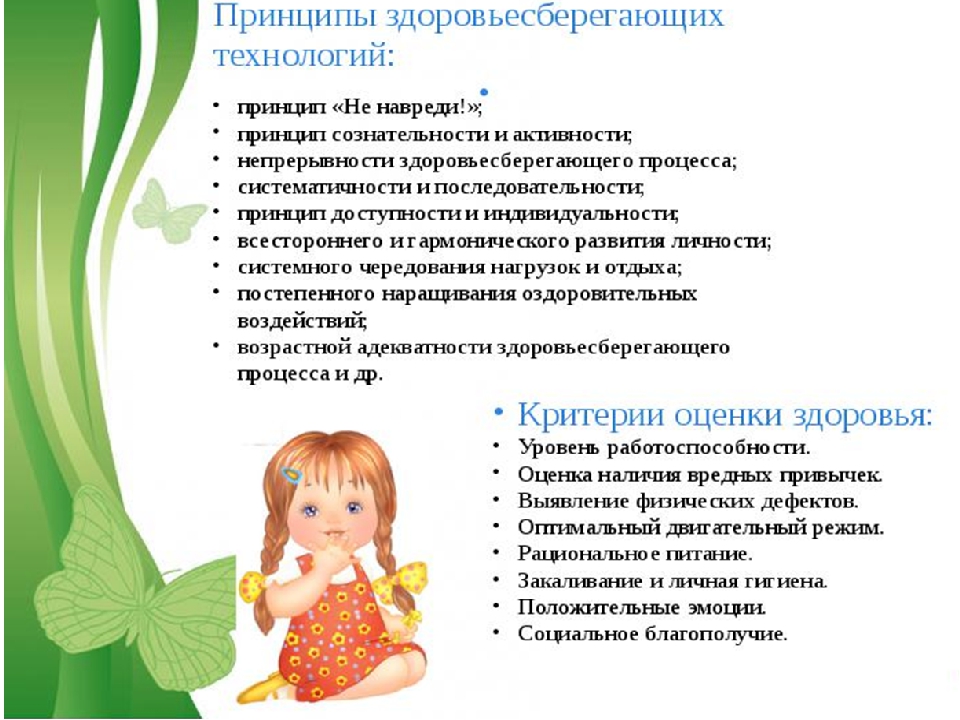 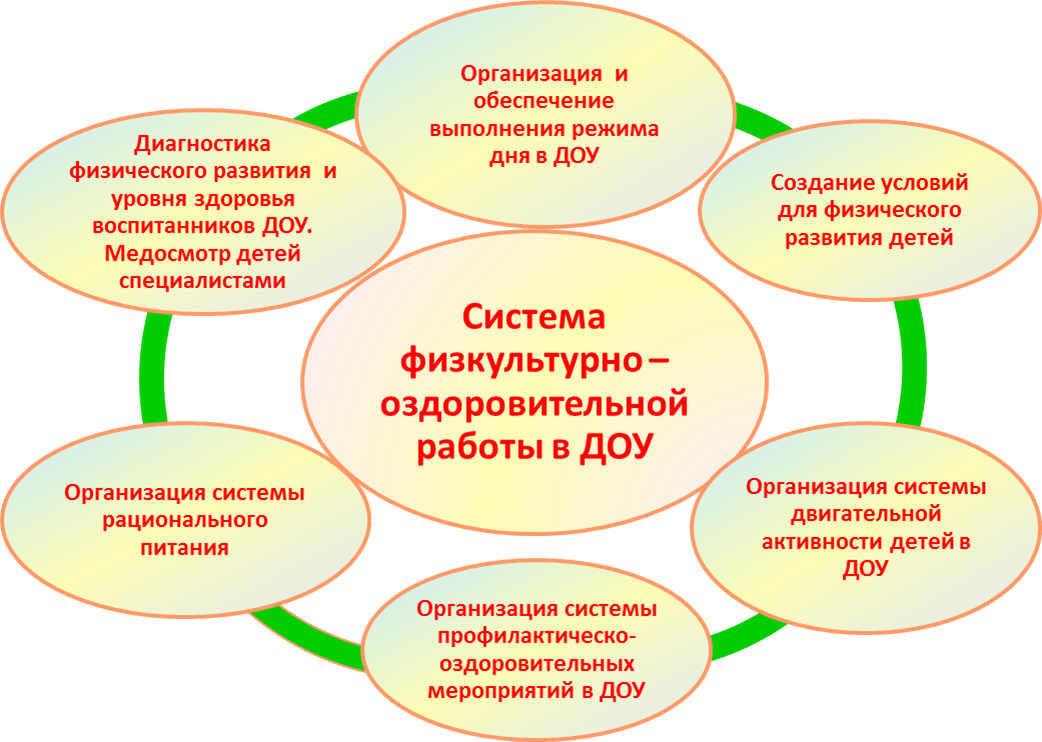 а
Здоровьесберегающие технологии в дошкольном образовании технологии, направленные на решение приоритетной задачи современного дошкольного образования – задачи сохранения, поддержания и обогащения здоровья субъектов педагогического процесса в детском саду: детей, педагогов и родителей.
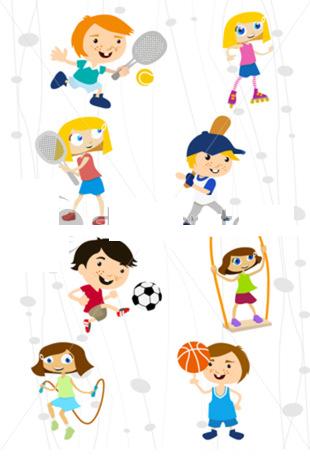 Здоровье сберегающий педагогический процесс ДОУ - в широком смысле слова - процесс воспитания и развития детей дошкольного возраста в режиме здоровье сбережения и здоровье обогащения; процесс, направленный на обеспечение физического, психического и социального благополучия ребенка. Здоровье сбережение и здоровье обогащение - важнейшие условия организации образовательной деятельности в ДОУ.
В более узком смысле слова - это специально организованное, развивающееся во времени и в рамках определенной образовательной системы взаимодействие детей и педагогов, направленное на достижение целей здоровье сбережения и здоровье обогащения в ходе образовательной деятельности
Виды здоровье сберегающих педагогических технологийтехнологии сохранения и стимулирования здоровья                        время проведения        особенности проведения   ответственный
Технологии сохранения и стимулирования здоровья
Ритмопласика -через 30мин.после приема пищи,2раза в неделю проводит муз.руководитель, педагог или руководитель физ.воспитания.
Технологии эстетической направленности- реализуются на занятиях художественно-эстетического цикла, оформлении помещений к праздникам.
Гимнастика дыхательная-в различных формах физкультурно-оздоровительной работы
Гимнастика корригирующая-в различных формах физкультурно-оздоровительной работы
Гимнастика ортопедическая-рекомендуется детям с плоскостопием и в качестве профилактики болезней опорного свода стопы.
Технологии обучения здоровому образу жизни
Физкультурное занятие
Проблемно-игровые(игротреннинги и игротерапия)
Коммуникативные игры- в них входят беседы, этюды и игры разной степени подвижности, занятия рисованием, лепкой и др.
Занятия из серии «Здоровье» 
Самомассаж- необходимо объяснить ребенку серьёзность процедуры и дать детям элементарные знания о том, как не нанести вред своему организму
Точечный самомассаж-проводится в преддверии эпидемий
Биологическая обратная связь (БОС)-необходимы соблюдение правил работы за компьютером. Рекомендуется специальная методика
Коррекционные технологии
Арттерапия
Технологии музыкального воздействия
Сказкотерапия
Технологии воздействия цветом
Технологии коррекции поведения-проводятся по специальным методикам ив малых группах по 6-8 детей, дети с разными проблемами занимаются в одной группе.
Психогимнастика- по специальной методике
Фонетическая ритмика- детям с проблемами слуха, цель-фонетическая грамотная речь без движений